Toán
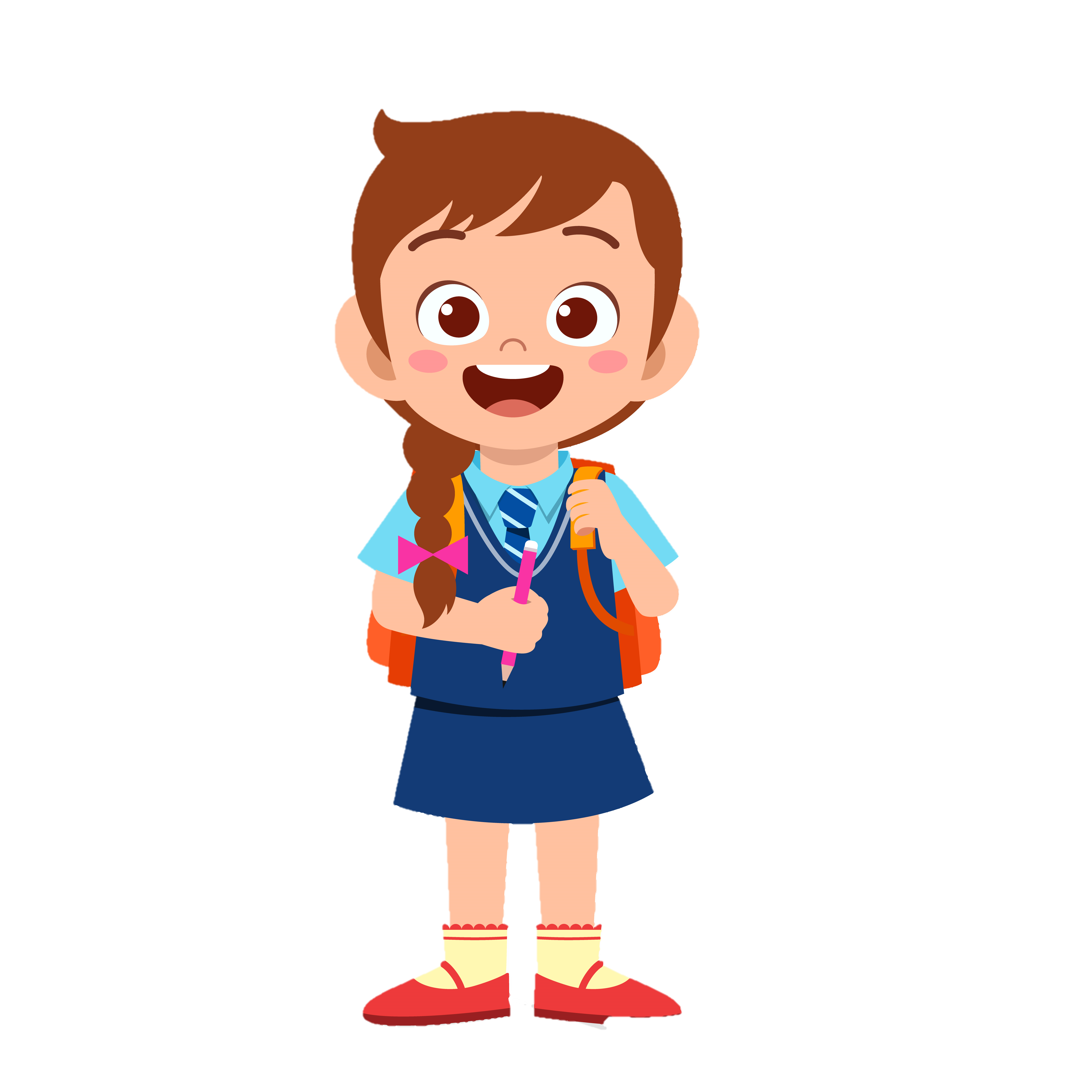 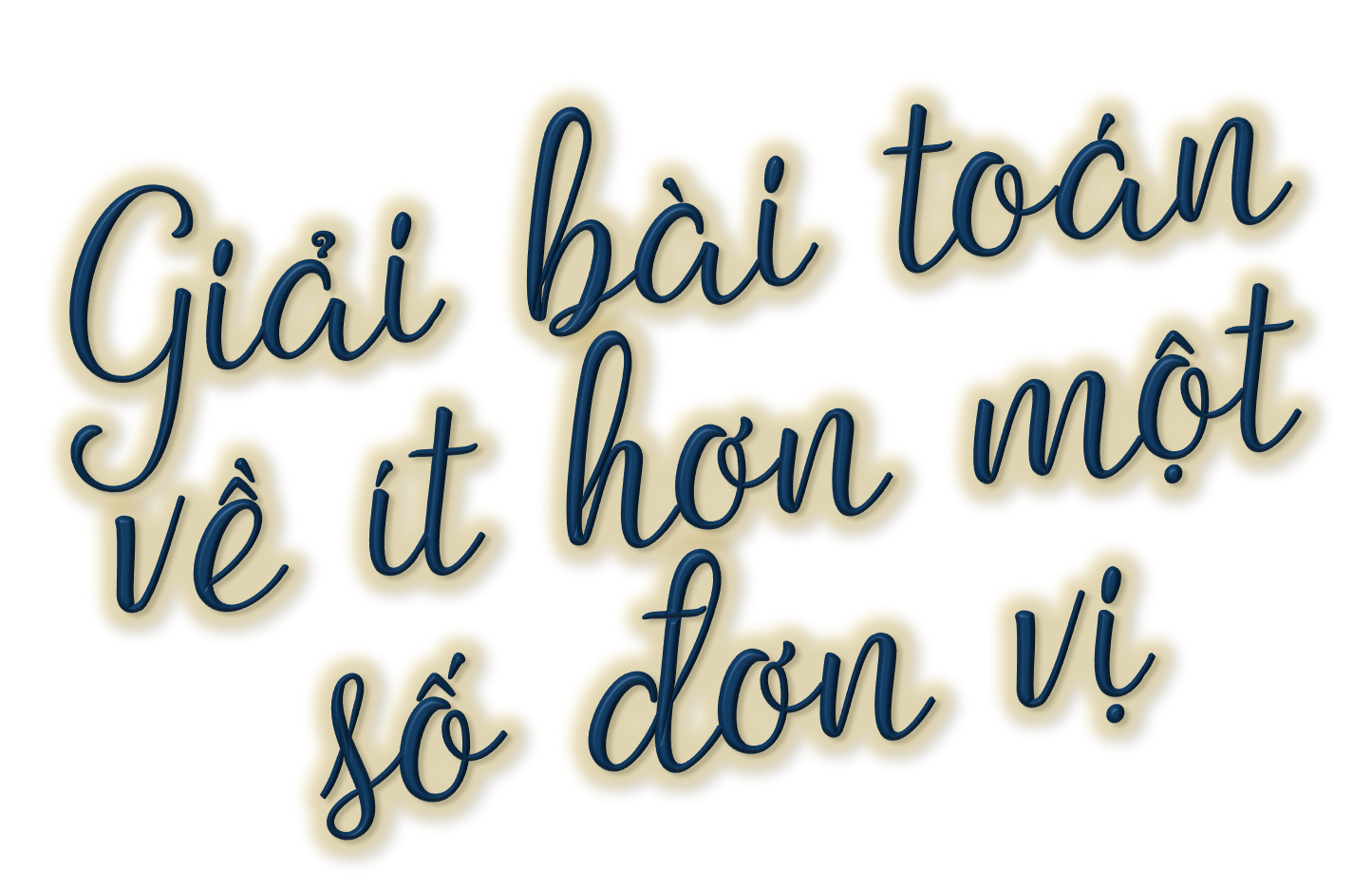 Trang 51
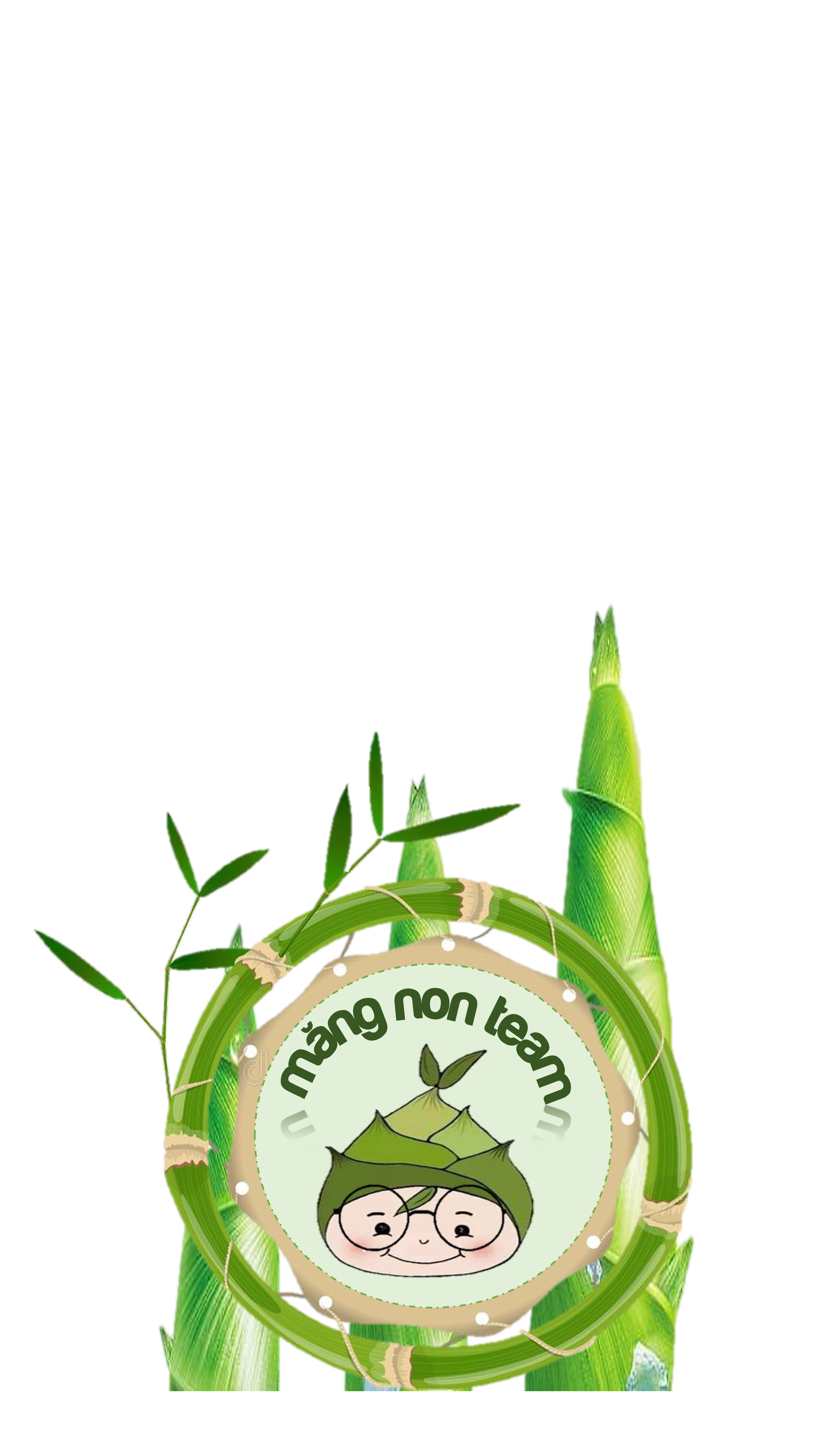 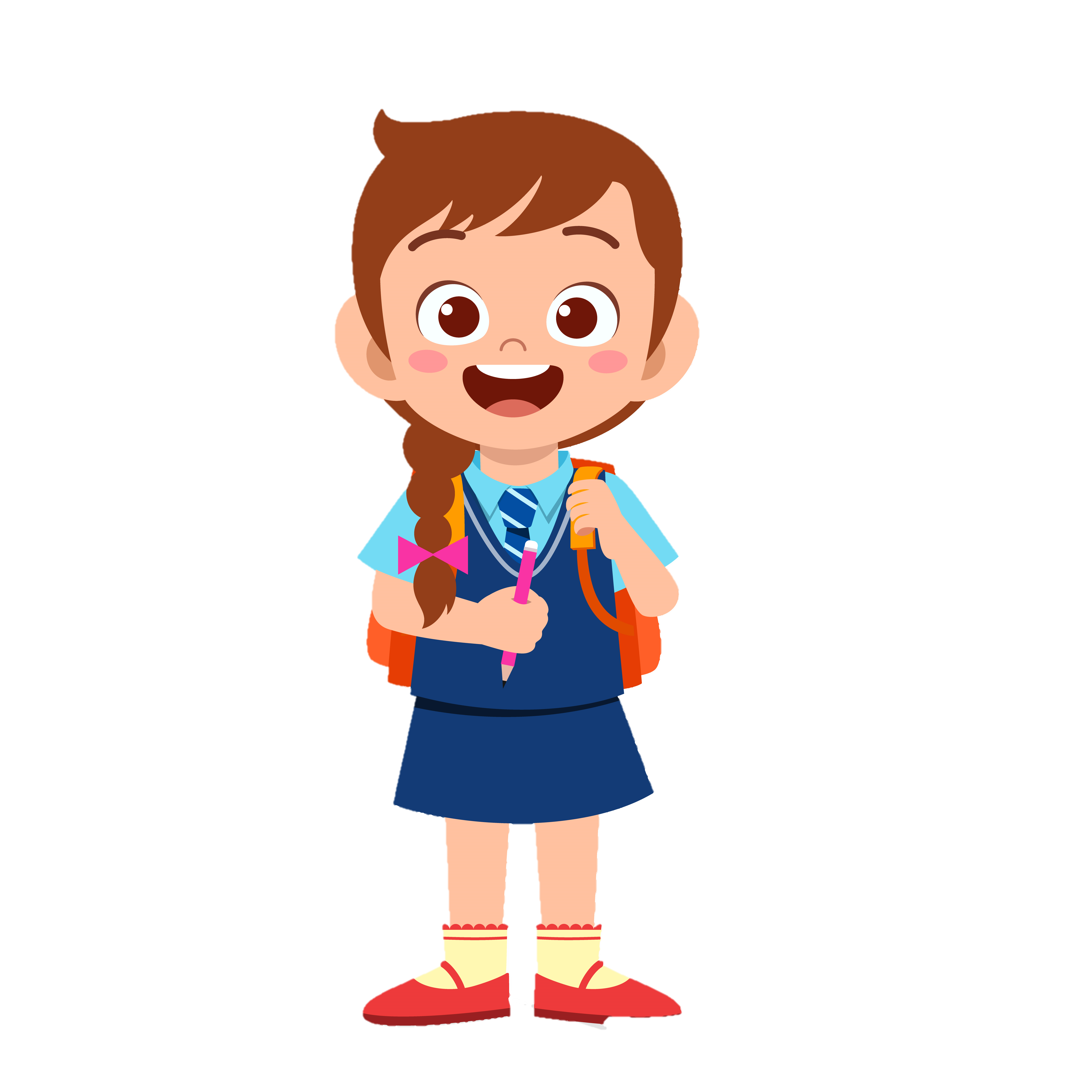 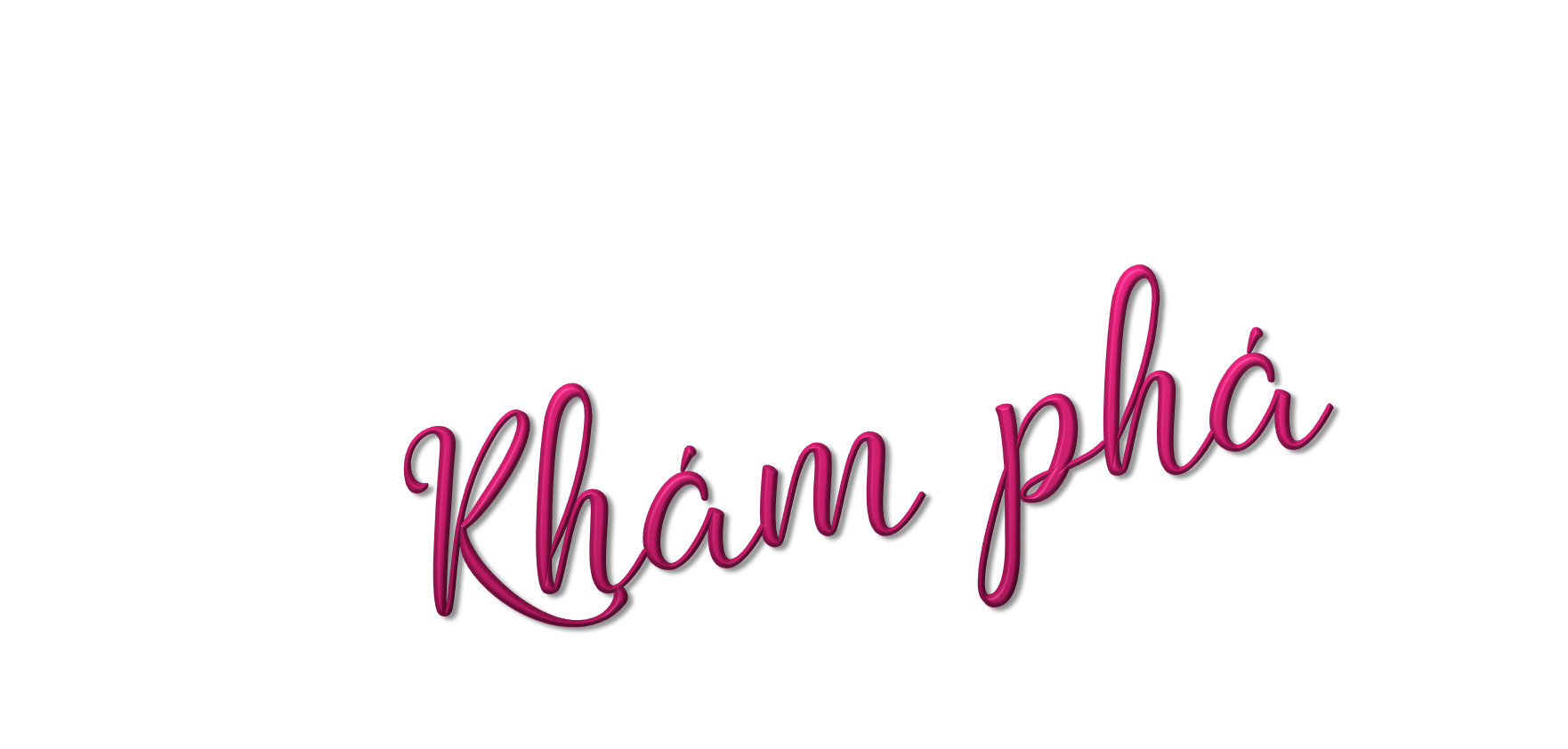 Toán
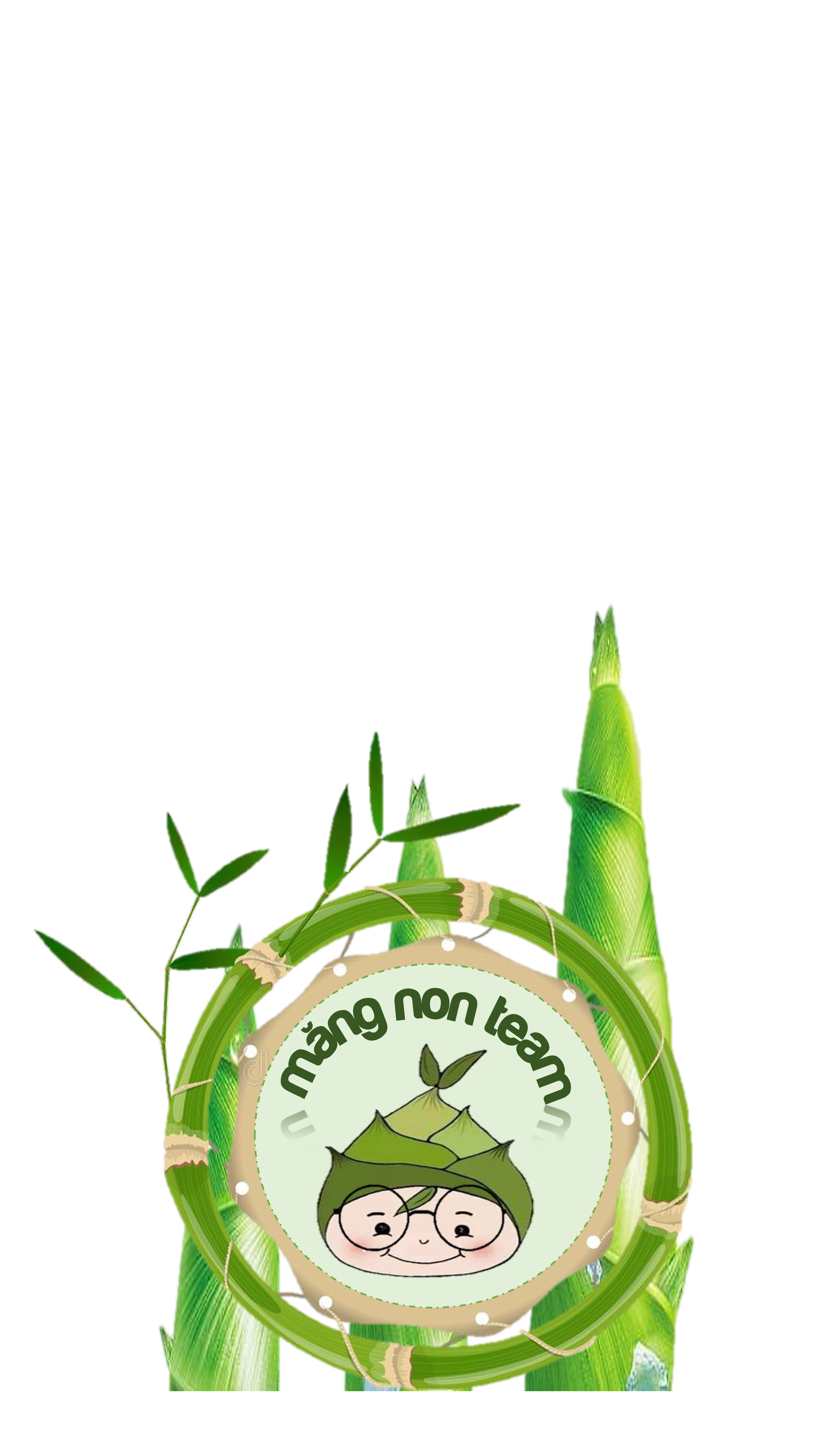 Mai gấp được 8 cái thuyền, Nam gấp được ít hơn Mai 2 cái. Hỏi Nam gấp được mấy cái thuyền?
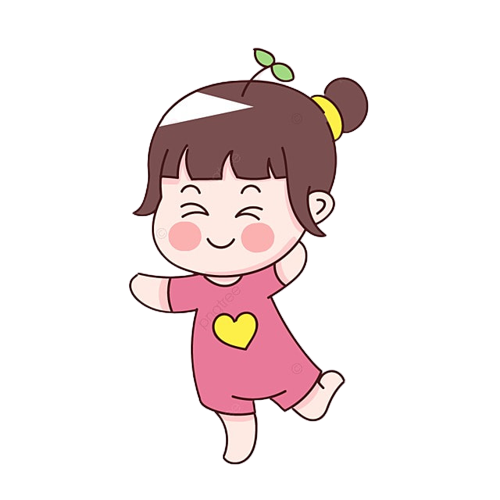 Tóm tắt:
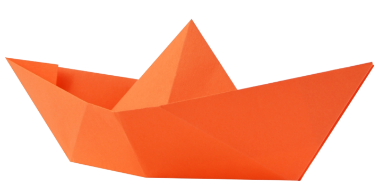 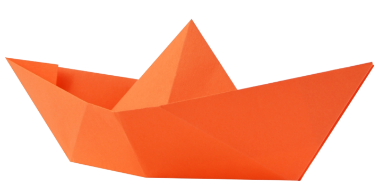 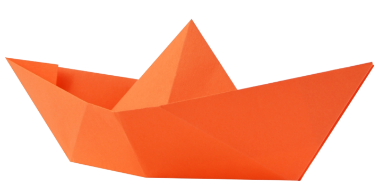 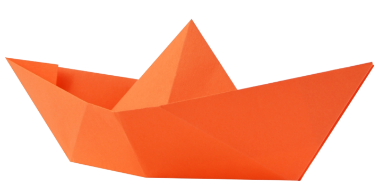 Mai:
8 cái thuyền
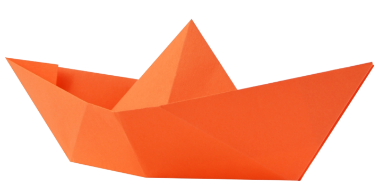 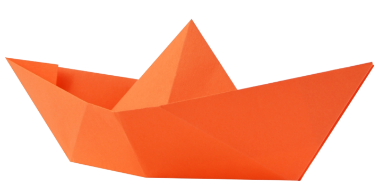 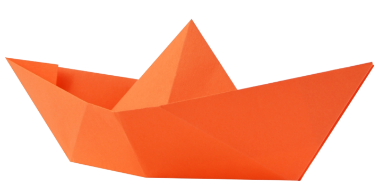 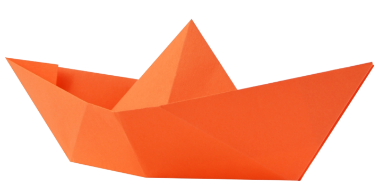 Nam gấp ít hơn Mai:
2 cái thuyền
... cái thuyền?
Nam:
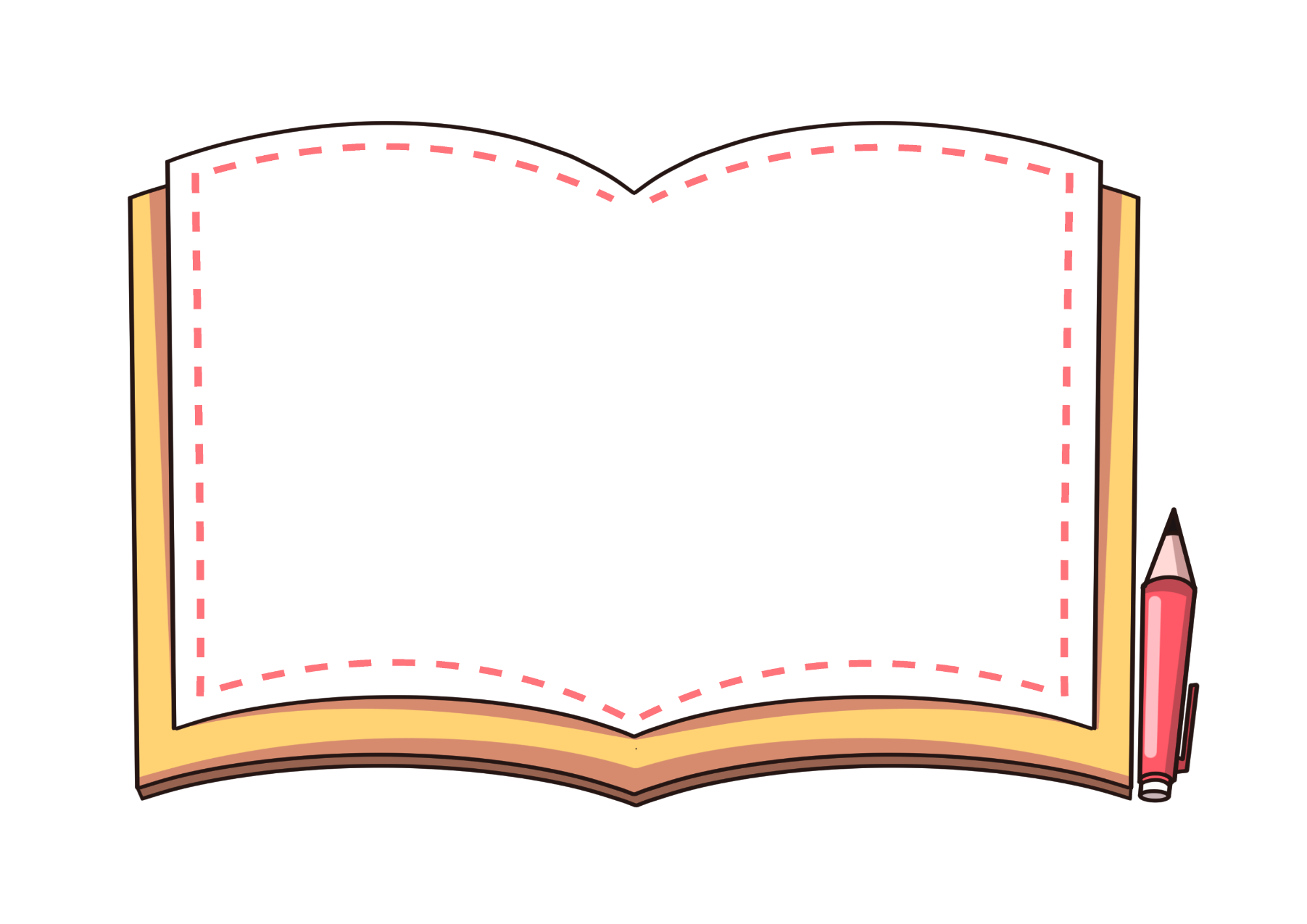 Bài giải:
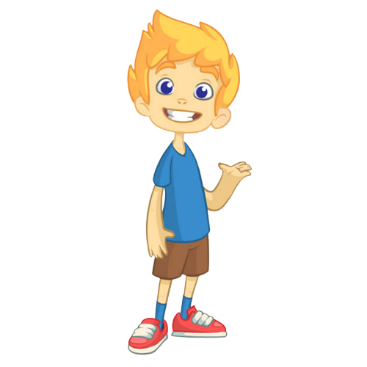 Nam gấp được số cái thuyền là:
8 – 2 = 6 (cái thuyền)
Đáp số: 6 cái thuyền
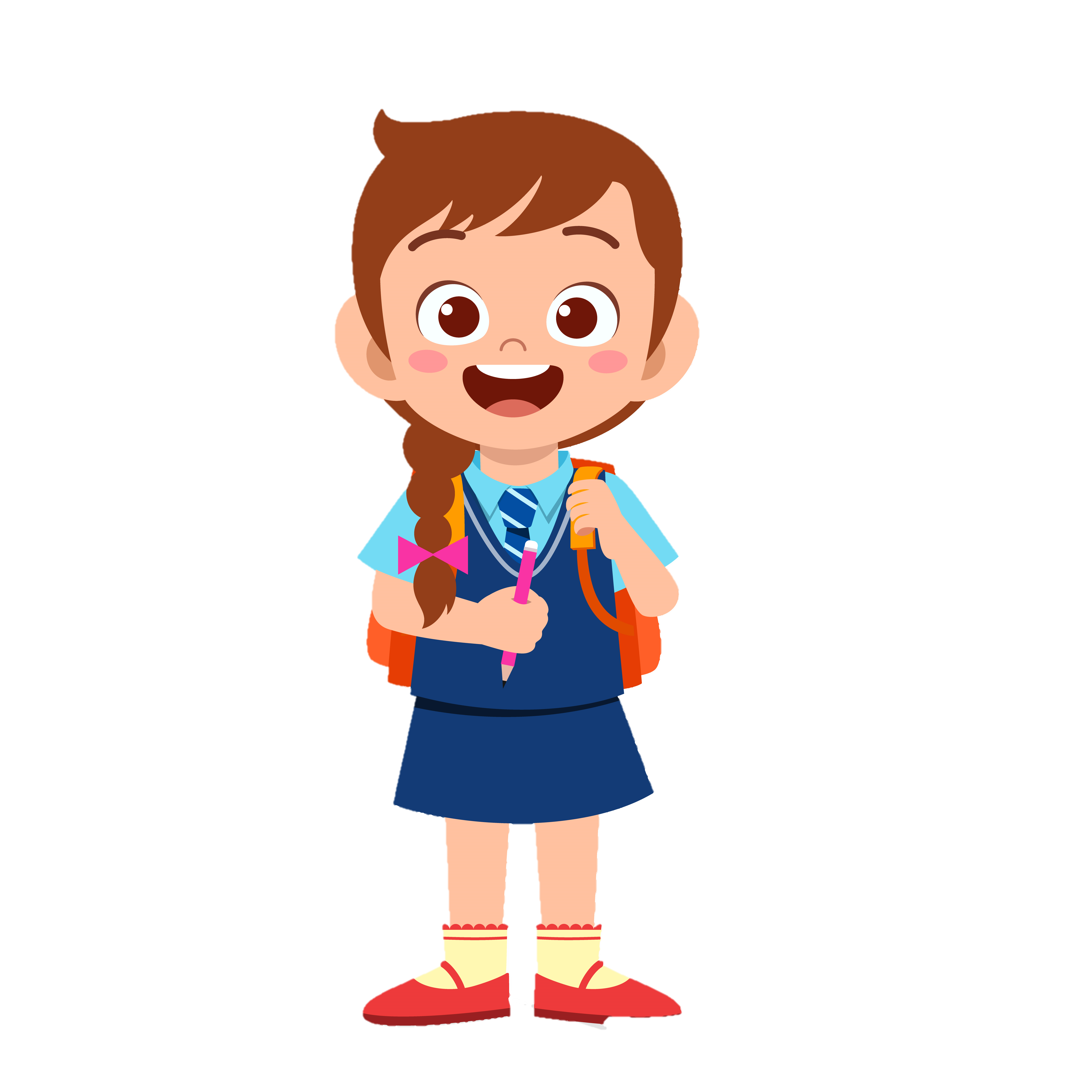 Toán
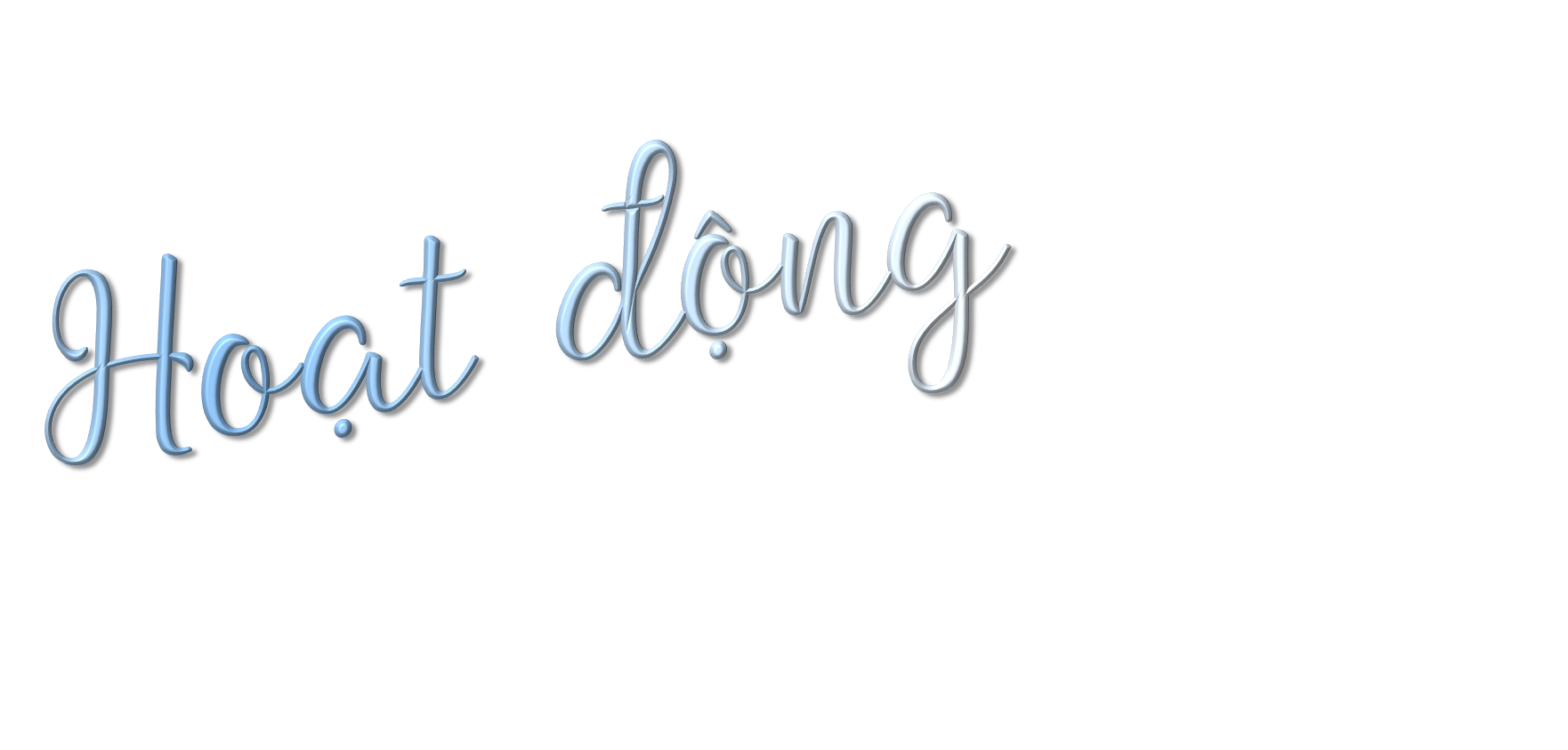 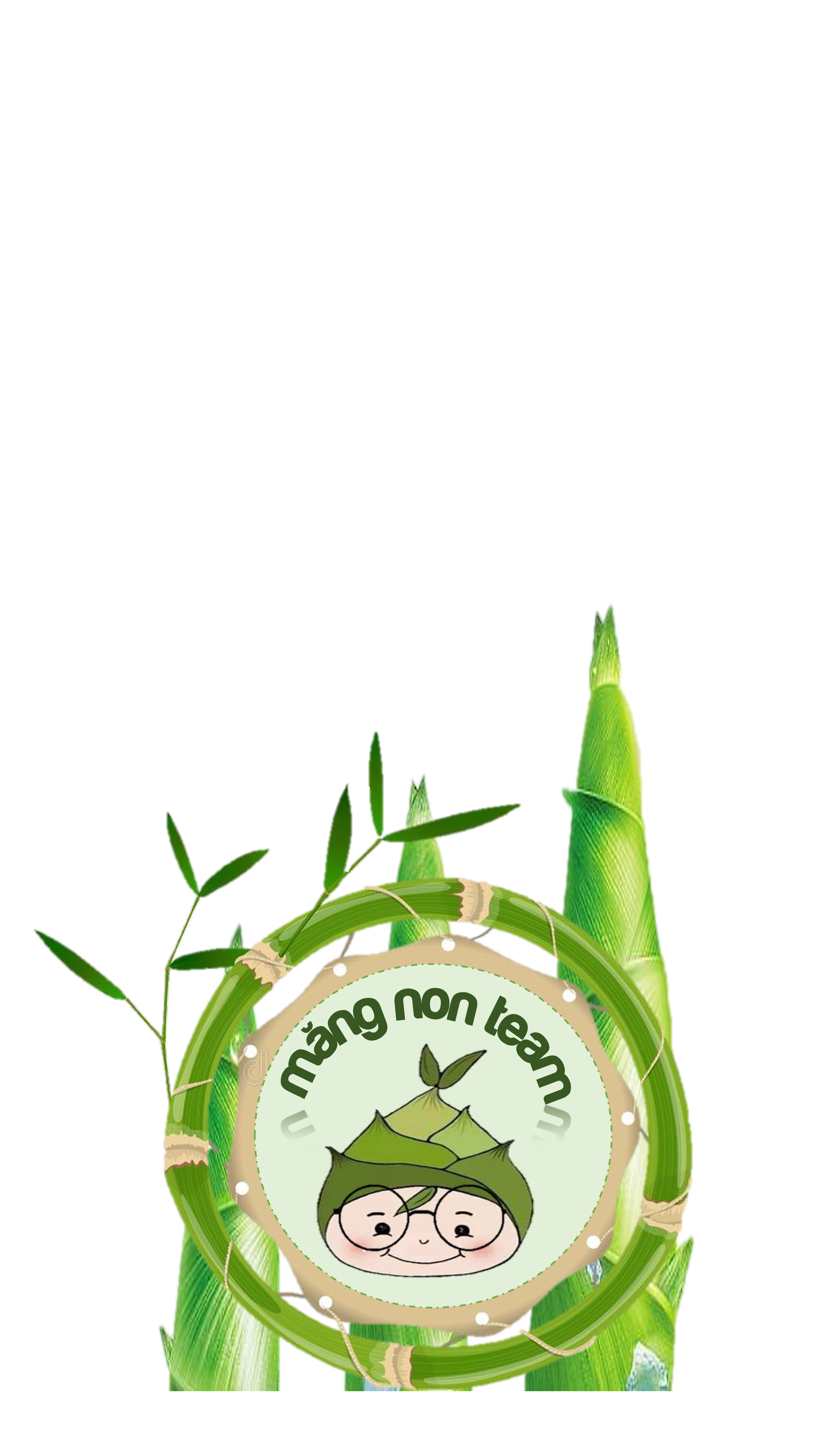 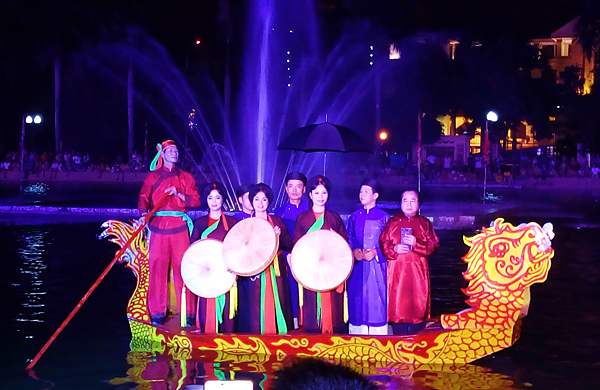 Trong hội thi hát quan họ, thôn Thượng tham gia 9 tiết mục, thôn Hạ tham gia ít hơn thôn Thượng 3 tiết mục. Hỏi thôn Hạ tham gia bao nhiêu tiết mục?
Tóm tắt:
9 tiết mục
Thôn Thượng:
3 tiết mục
Thôn Hạ ít hơn thôn Thượng:
... tiết mục?
Thôn Hạ:
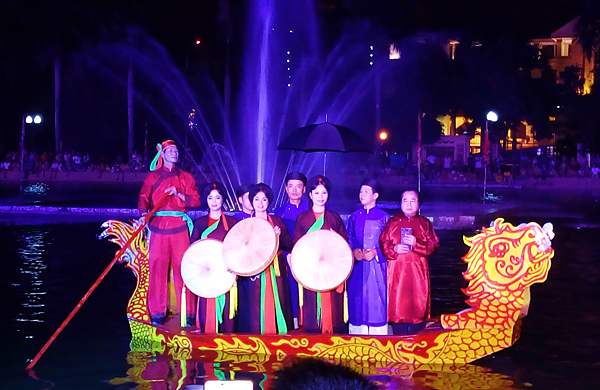 Trong hội thi hát quan họ, thôn Thượng tham gia 9 tiết mục, thôn Hạ tham gia ít hơn thôn Thượng 3 tiết mục. Hỏi thôn Hạ tham gia bao nhiêu tiết mục?
Bài giải:
Số tiết mục thôn Hạ tham gia là?
9    –   3   =   6   (tiết mục)
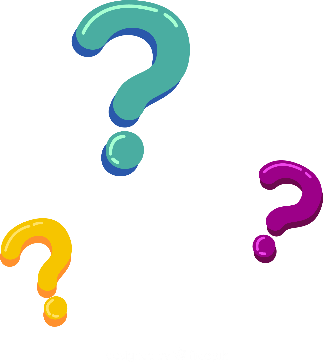 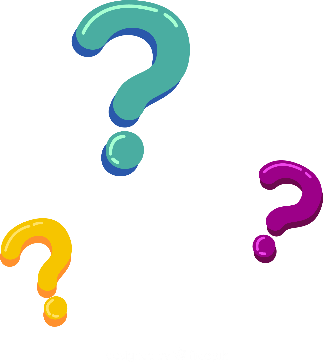 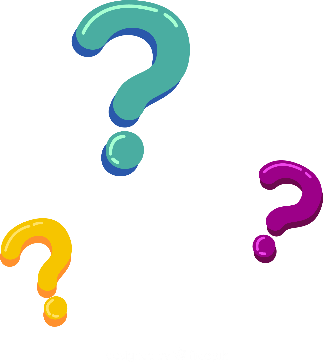 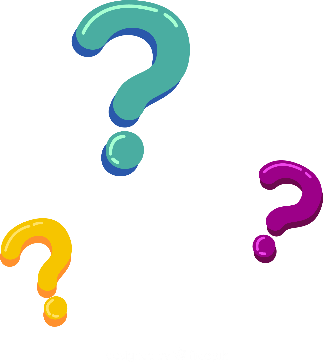 Đáp số:   6    tiết mục
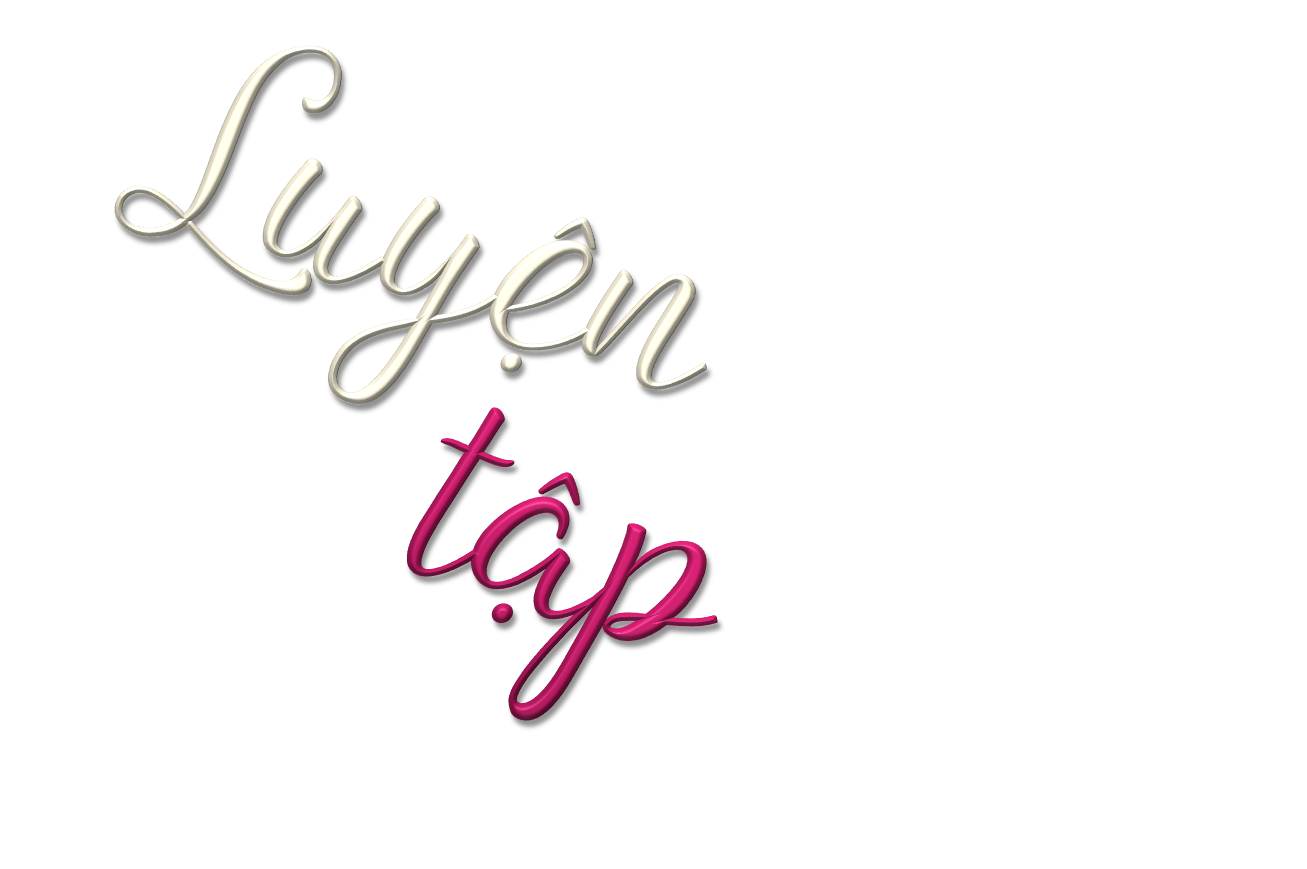 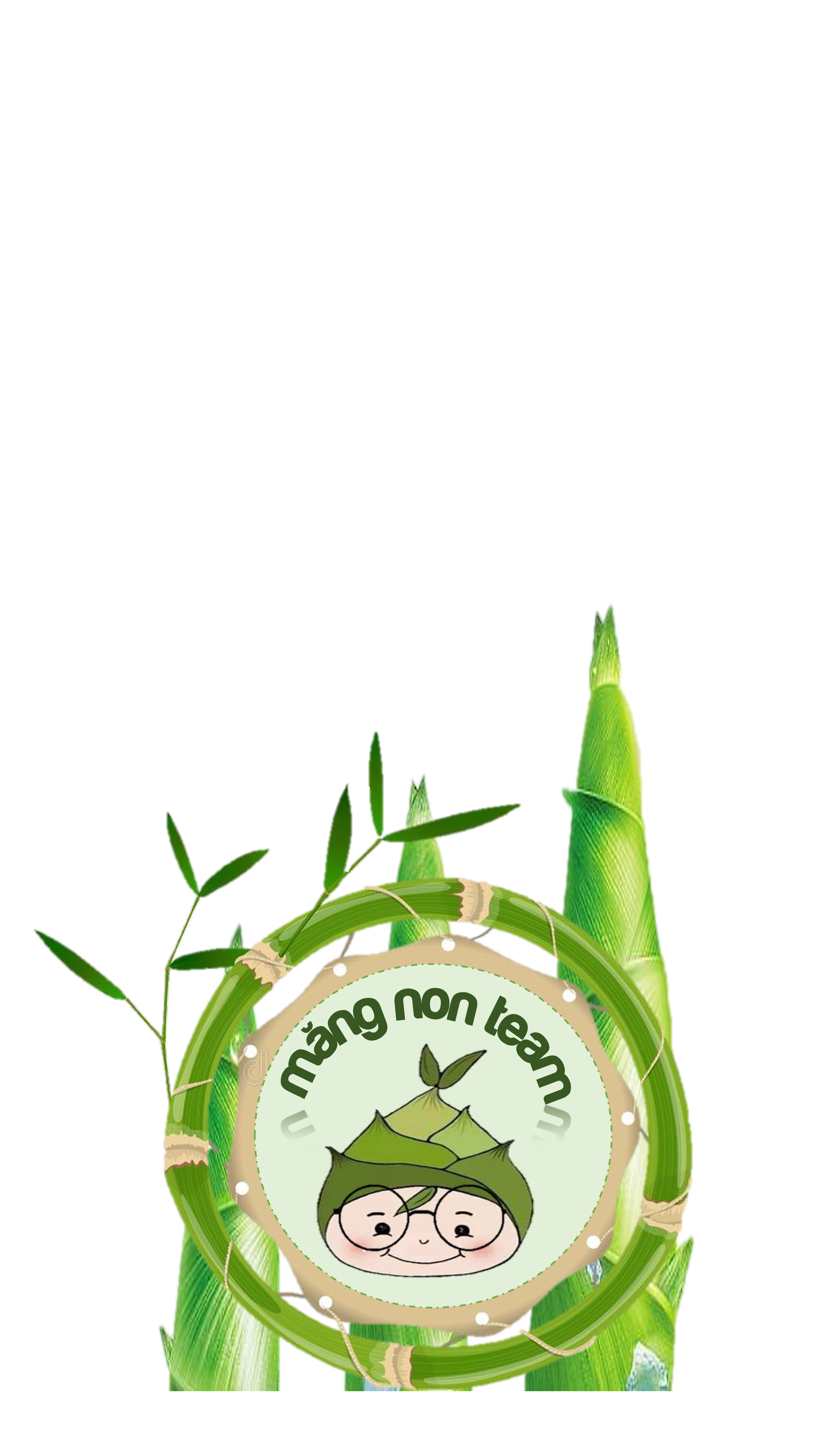 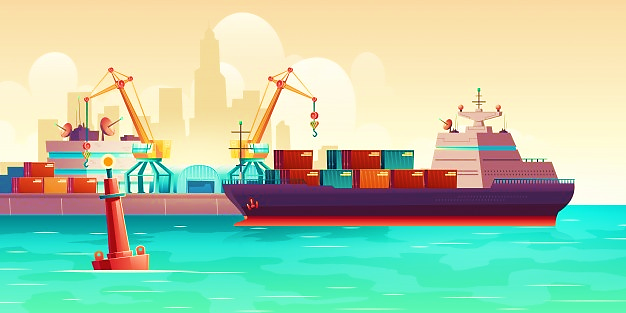 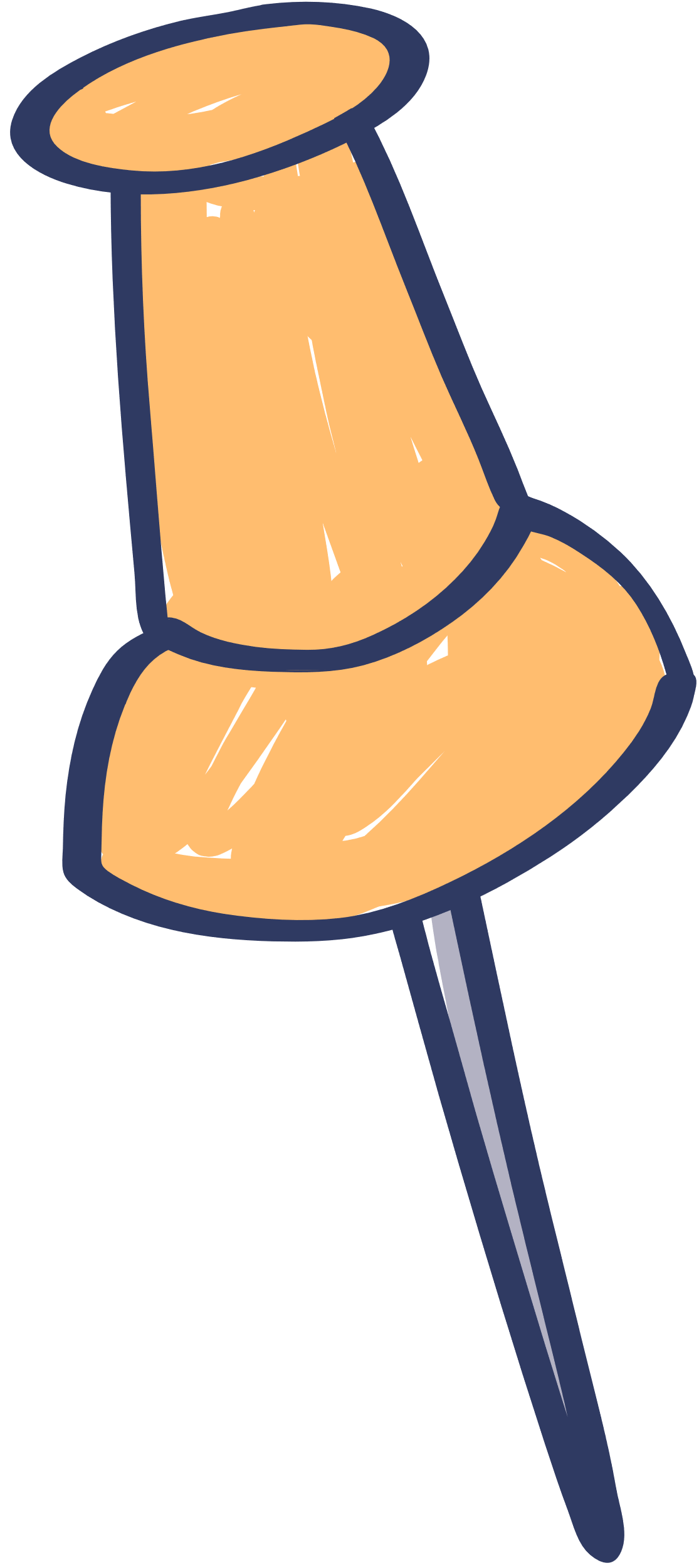 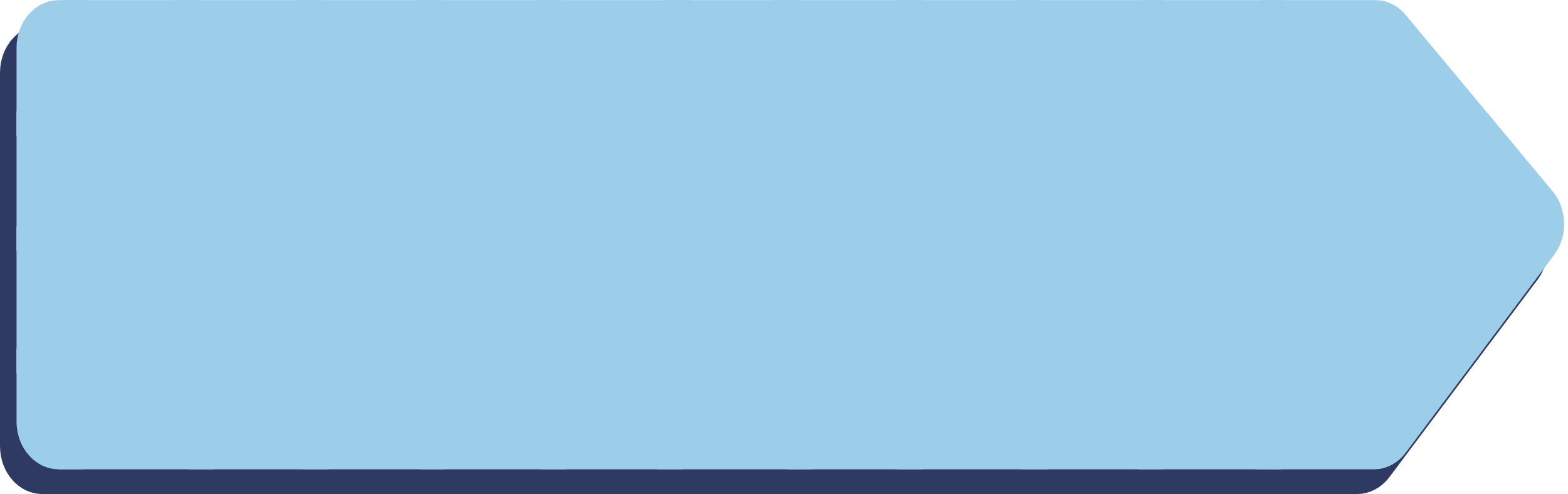 Bài 1: Giải bài toán theo tóm tắt sau:
Tóm tắt:
20 thùng hàng
Tàu thứ nhất:
Tàu thứ hai nhiều hơn tàu thứ nhất:
8 thùng hàng
Tàu thứ hai:
... thùng hàng?
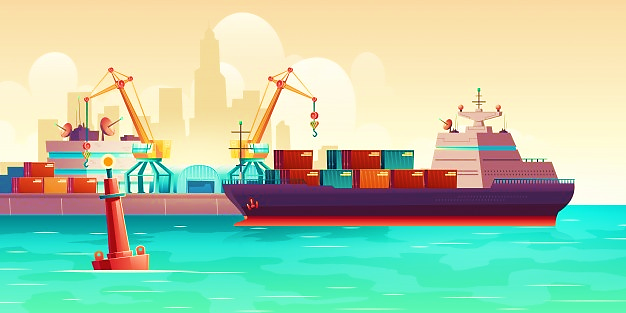 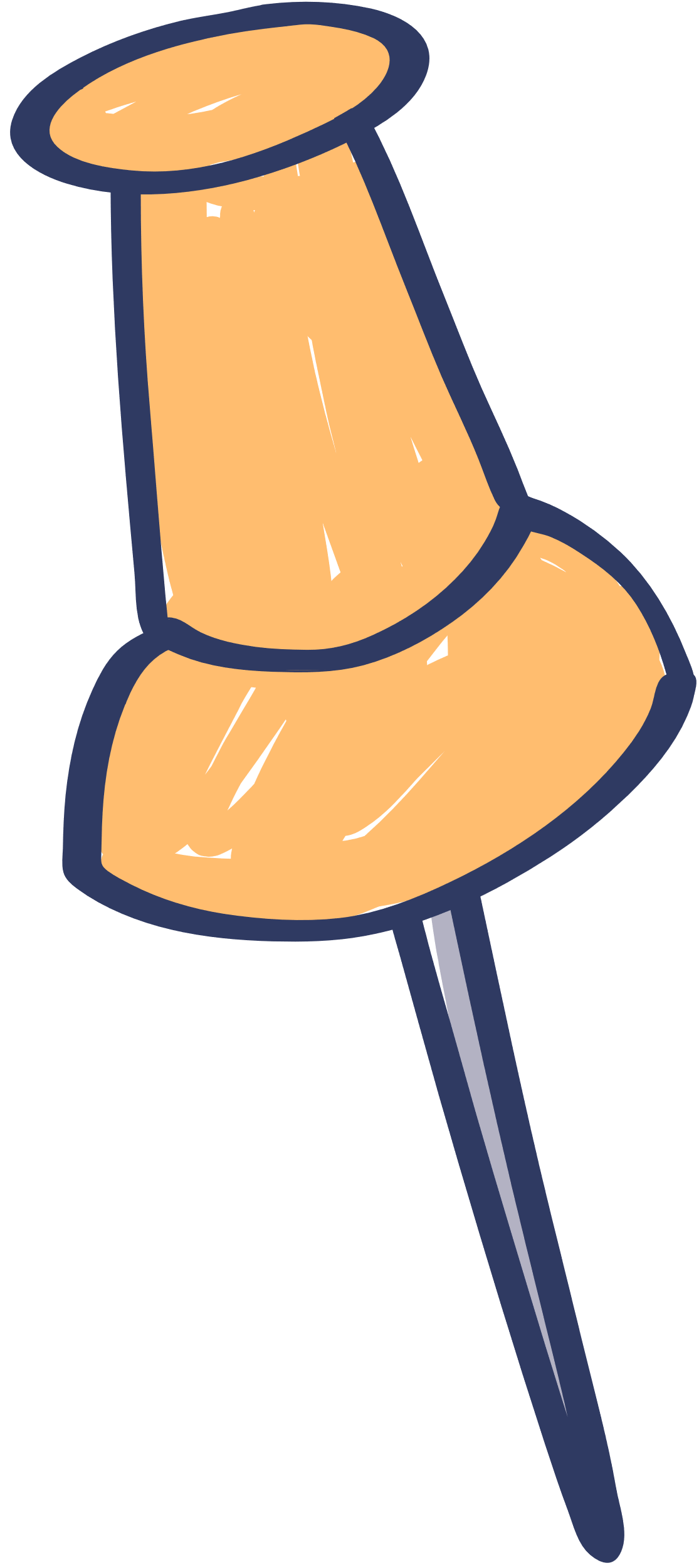 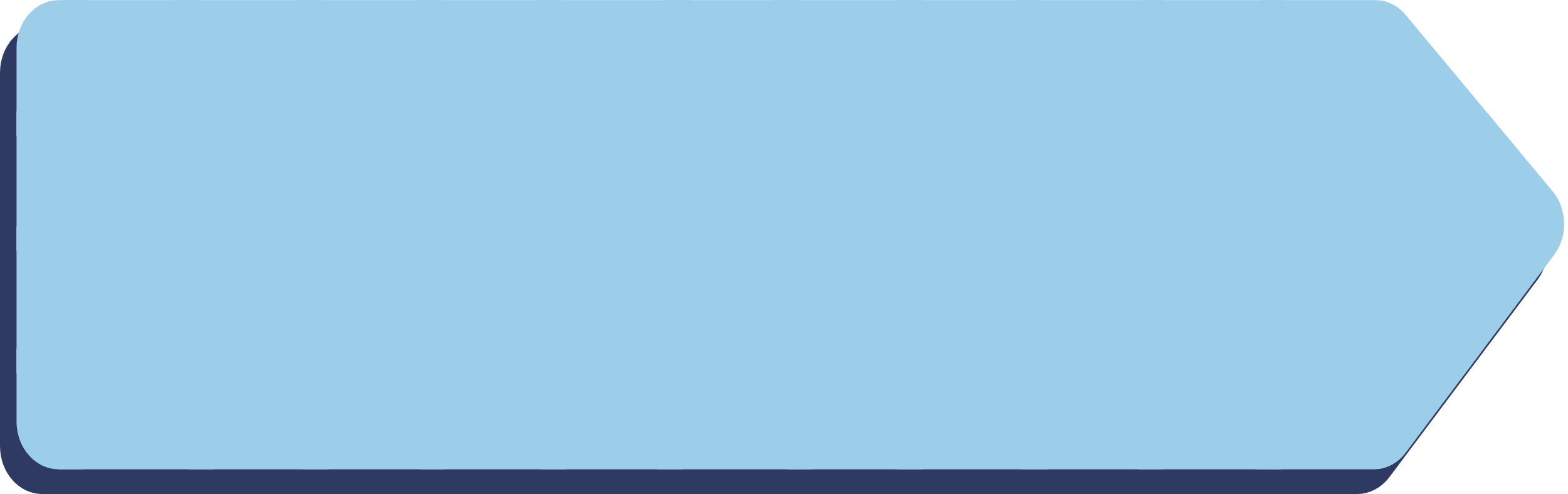 Bài 1: Giải bài toán theo tóm tắt sau:
Bài giải:
Tàu thứ hai chở được số thùng hàng là:
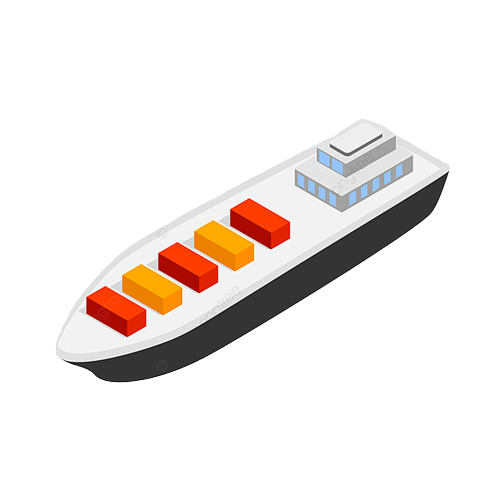 20 + 8 = 28 (thùng hàng)
Đáp số: 28 thùng hàng
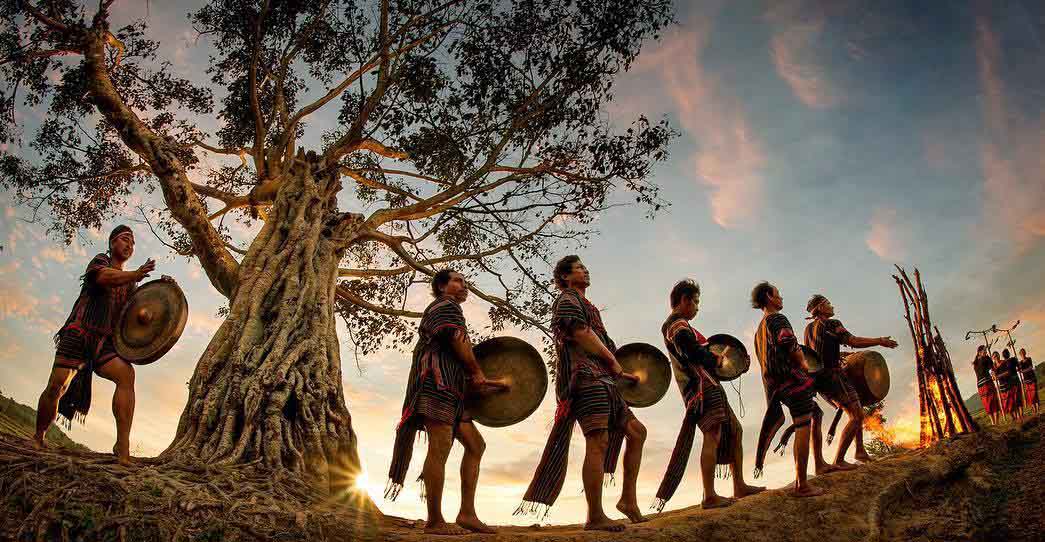 Bài 2: Trong ngày hội cồng chiêng, đội Một có 11 người tham gia, đội Hai có số người tham gia ít hơn đội Một là 4 người. Hỏi đội Hai có bao nhiêu người tham gia ngày hội?
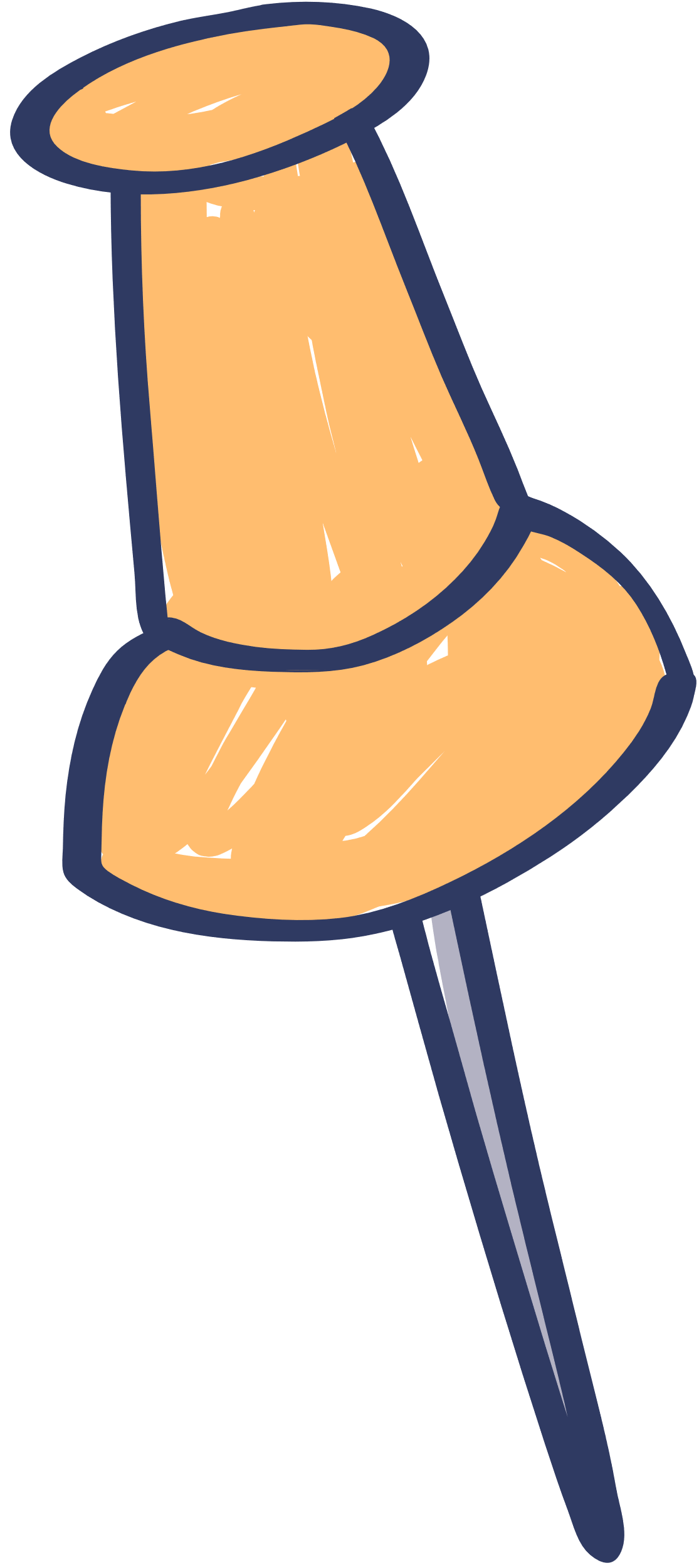 Tóm tắt:
Đội Một:
11 người
Đội Hai ít hơn đội Một:
4 người
Đội Hai:
... người?
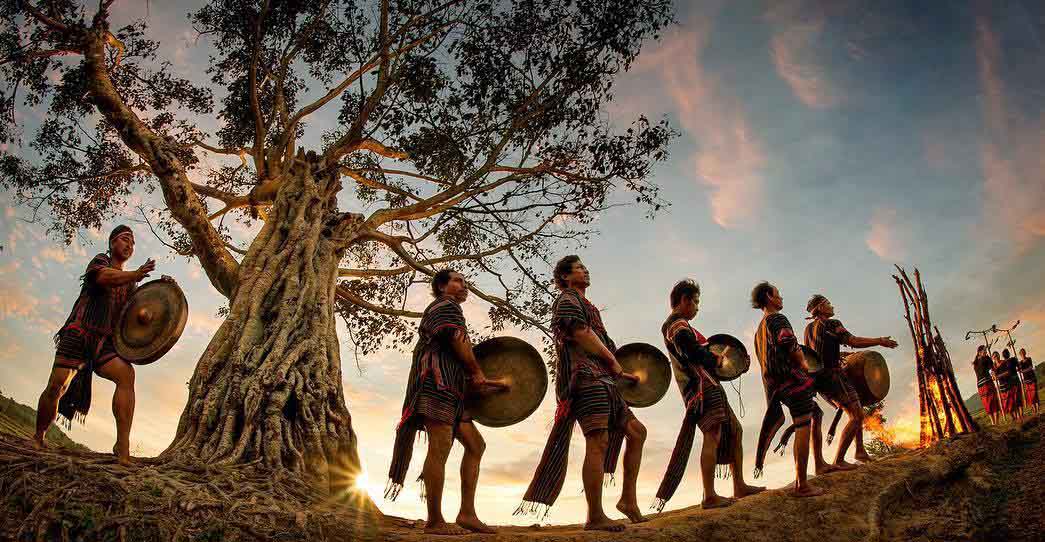 Bài 2: Trong ngày hội cồng chiêng, đội Một có 11 người tham gia, đội Hai có số người tham gia ít hơn đội Một là 4 người. Hỏi đội Hai có bao nhiêu người tham gia ngày hội?
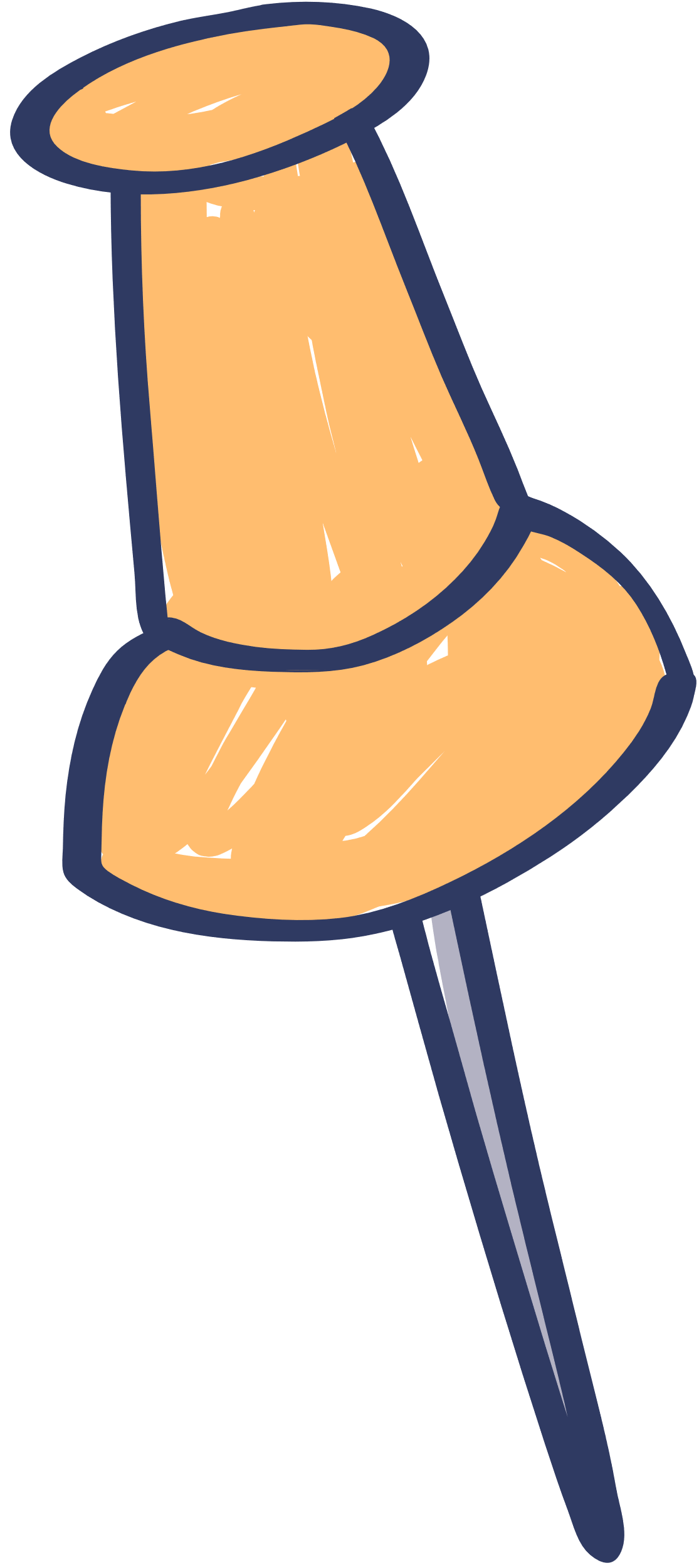 Bài giải
Đội Hai có số người tham gia ngày hội là:
11 - 4 = 7 (người)
Đáp số: 7 người
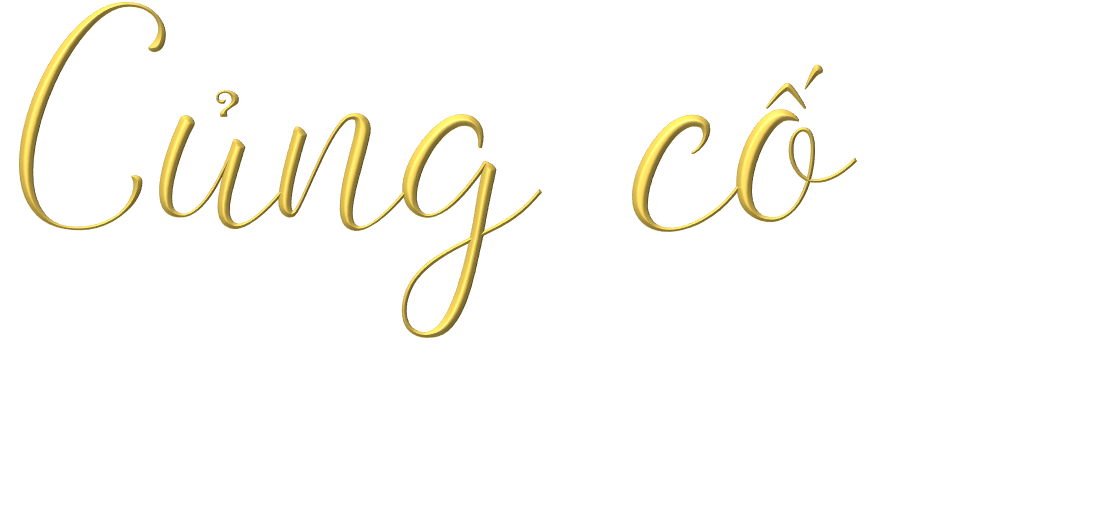 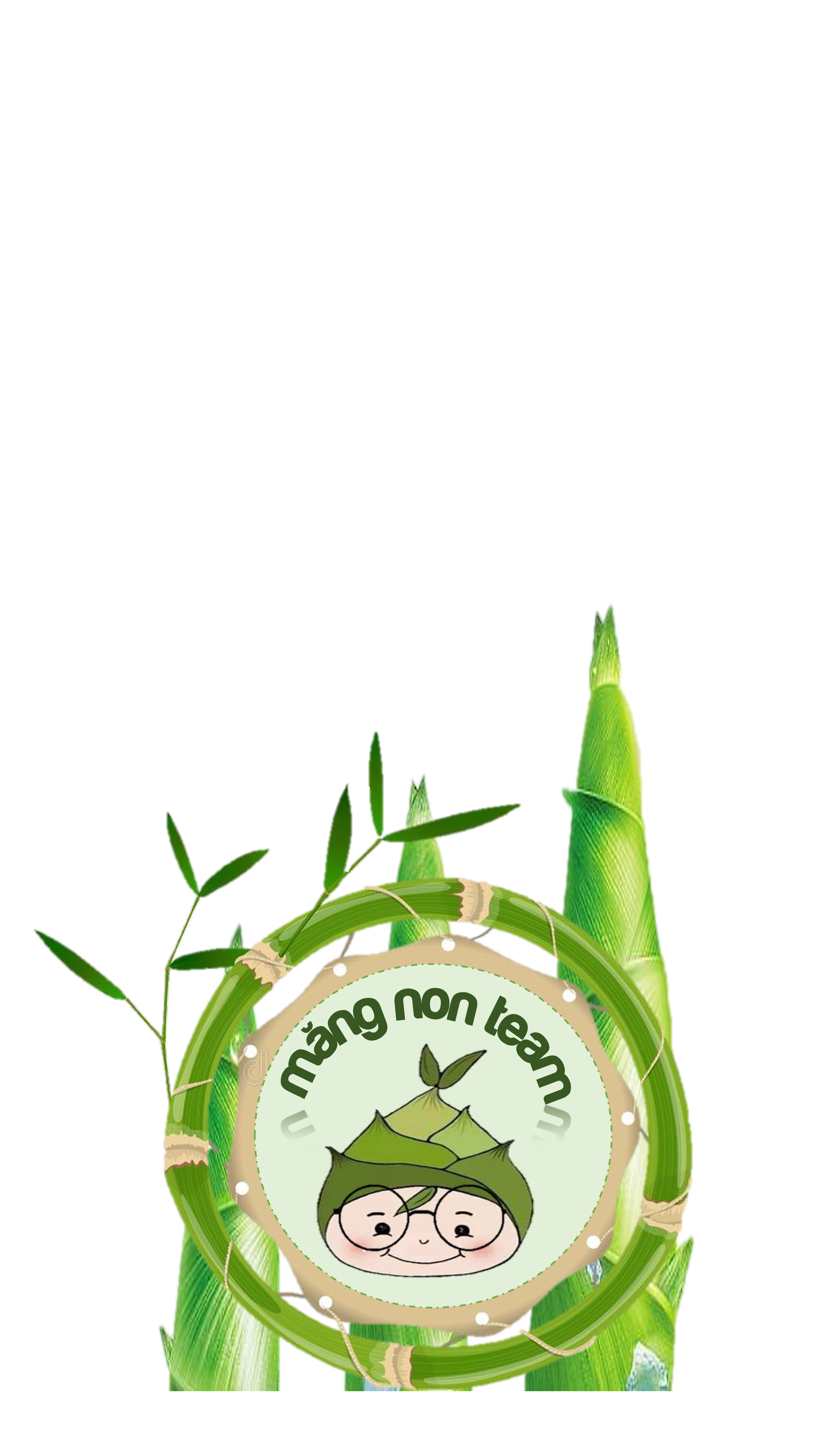 Bài học hôm nay củng cố cho các em kiến thức gì?
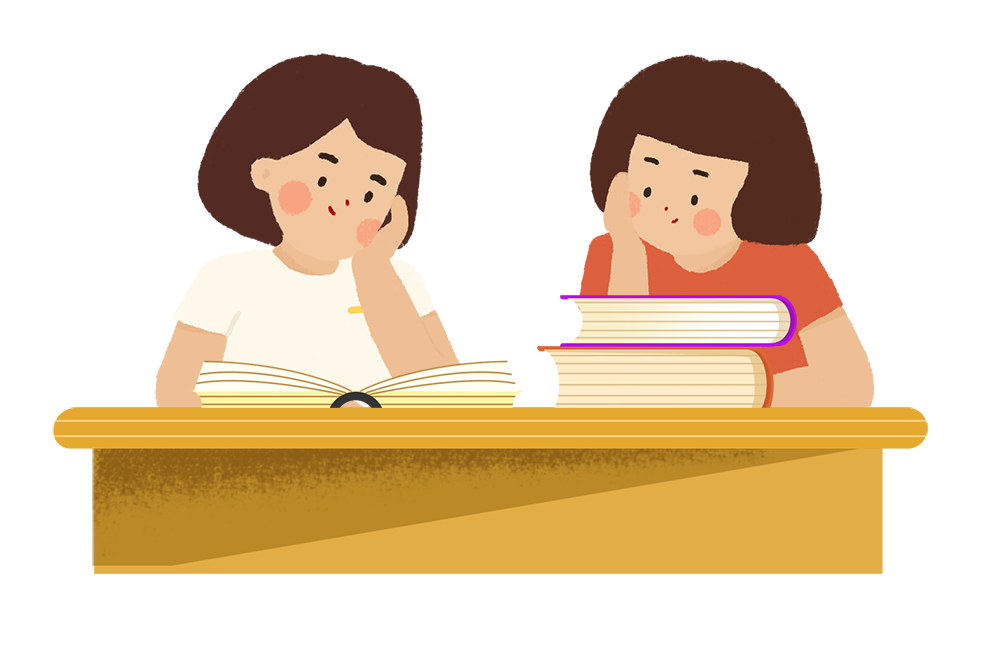 Cách giải một bài toán về ít hơn một số đơn vị
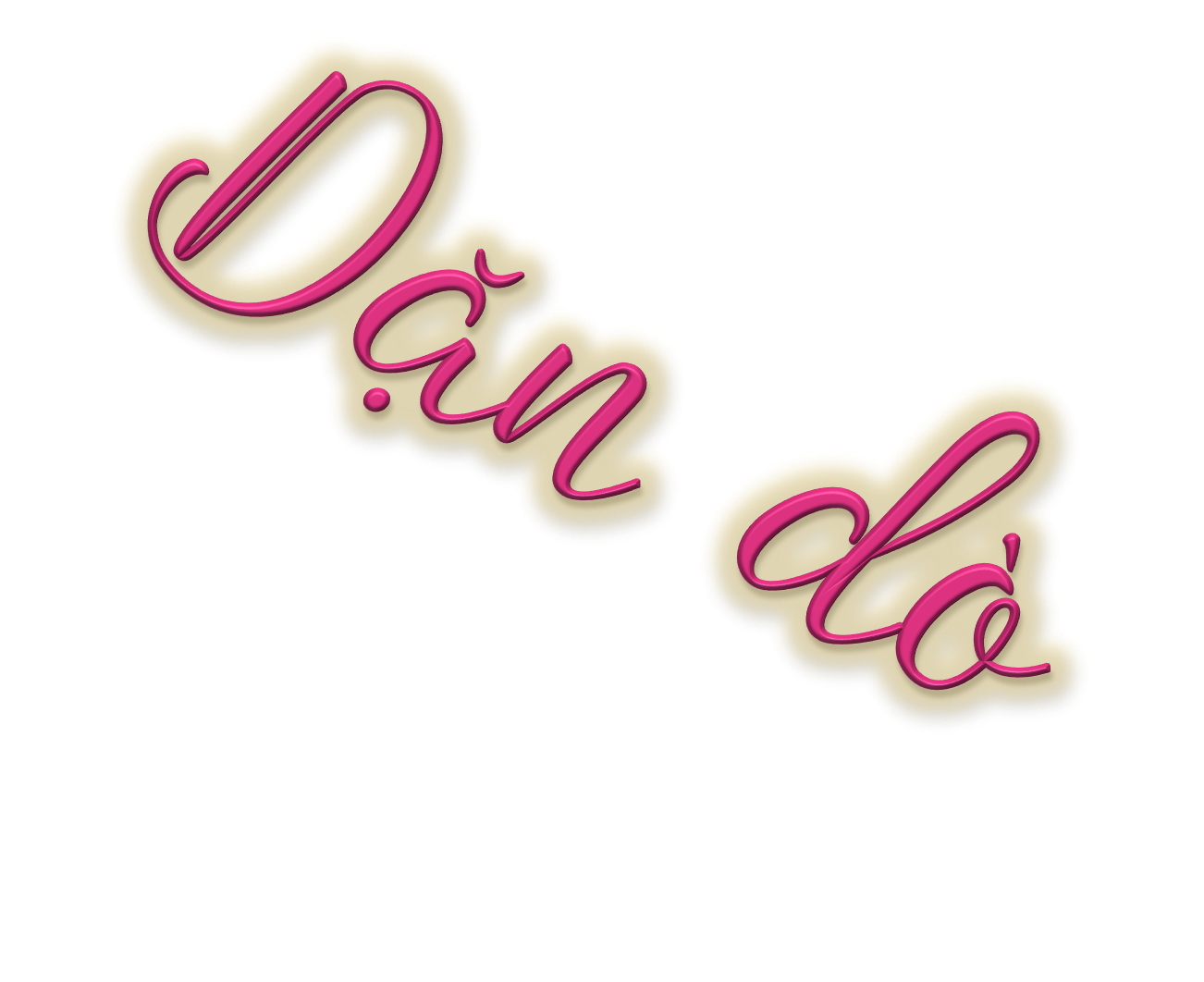 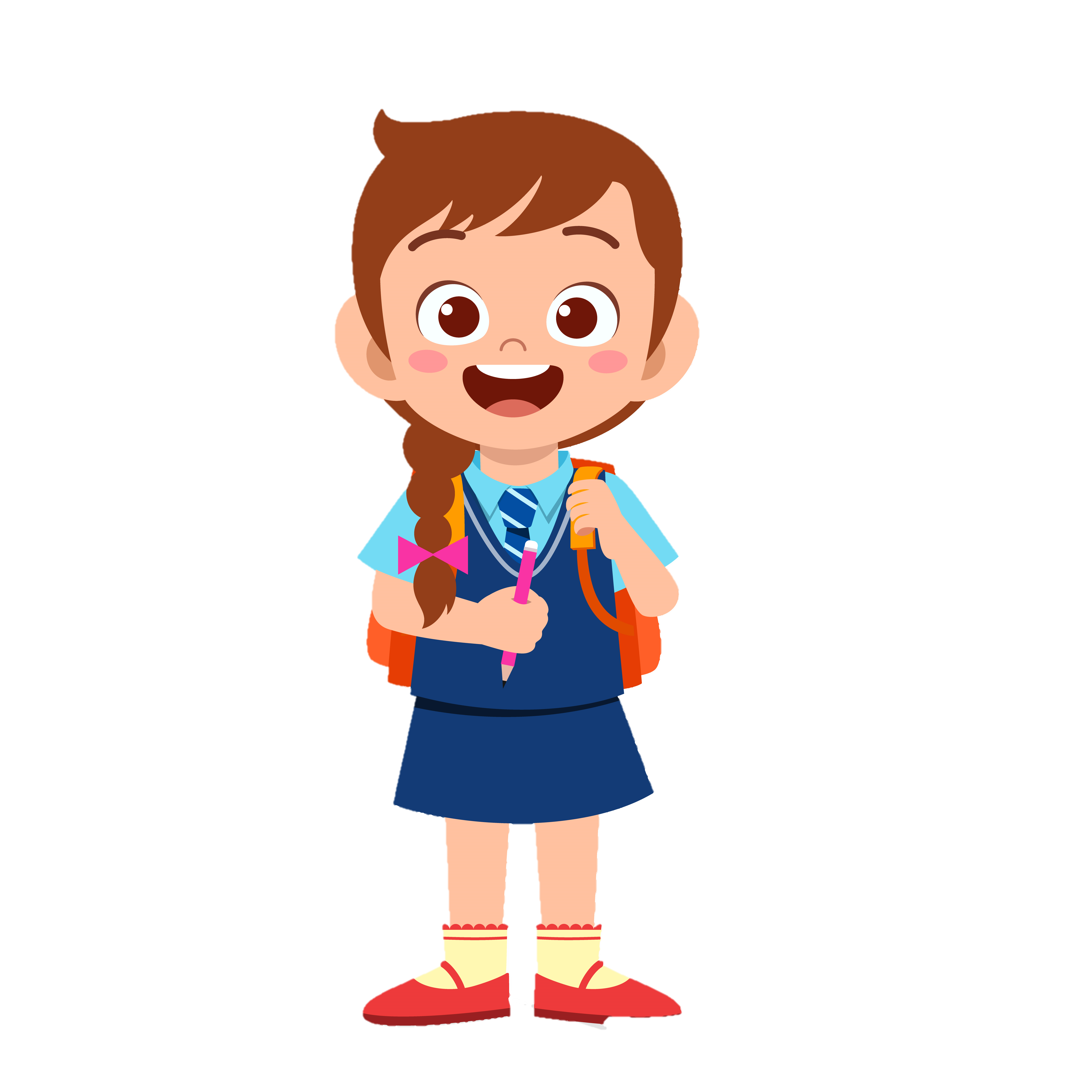 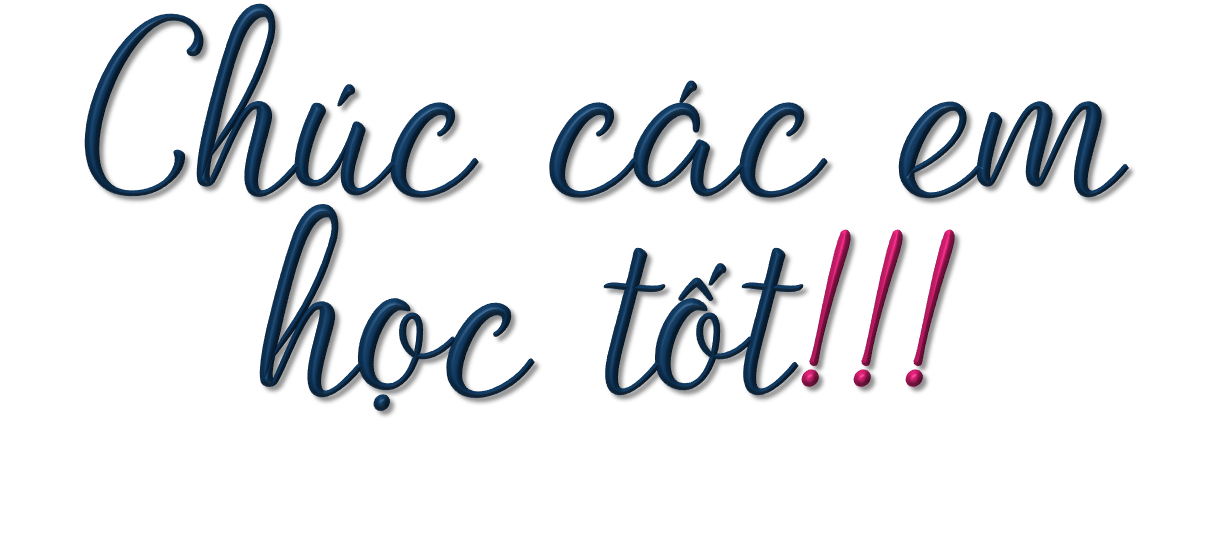 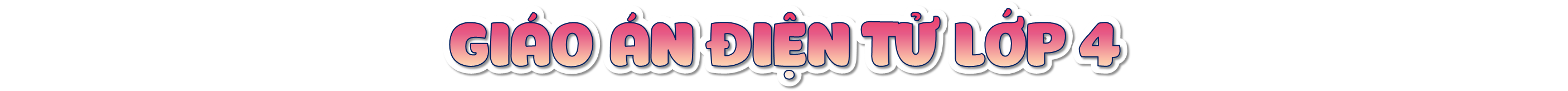 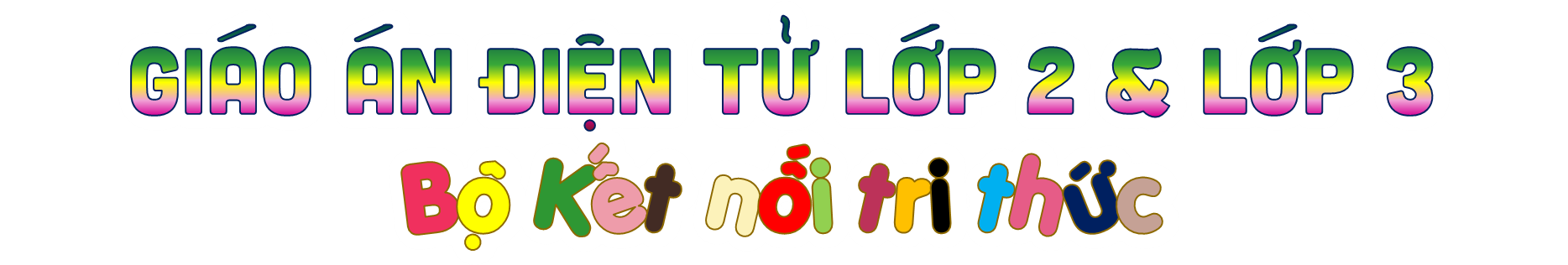 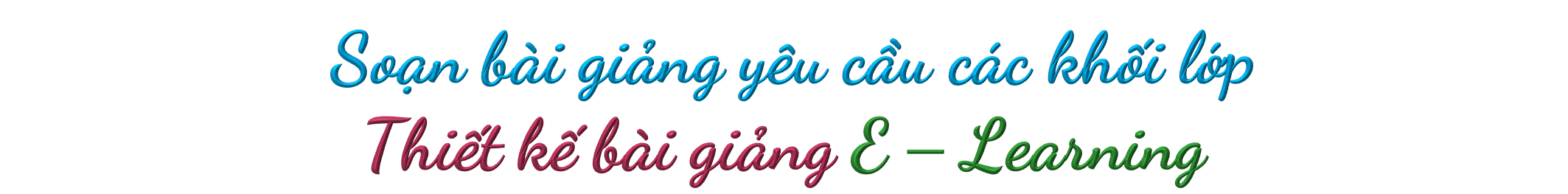 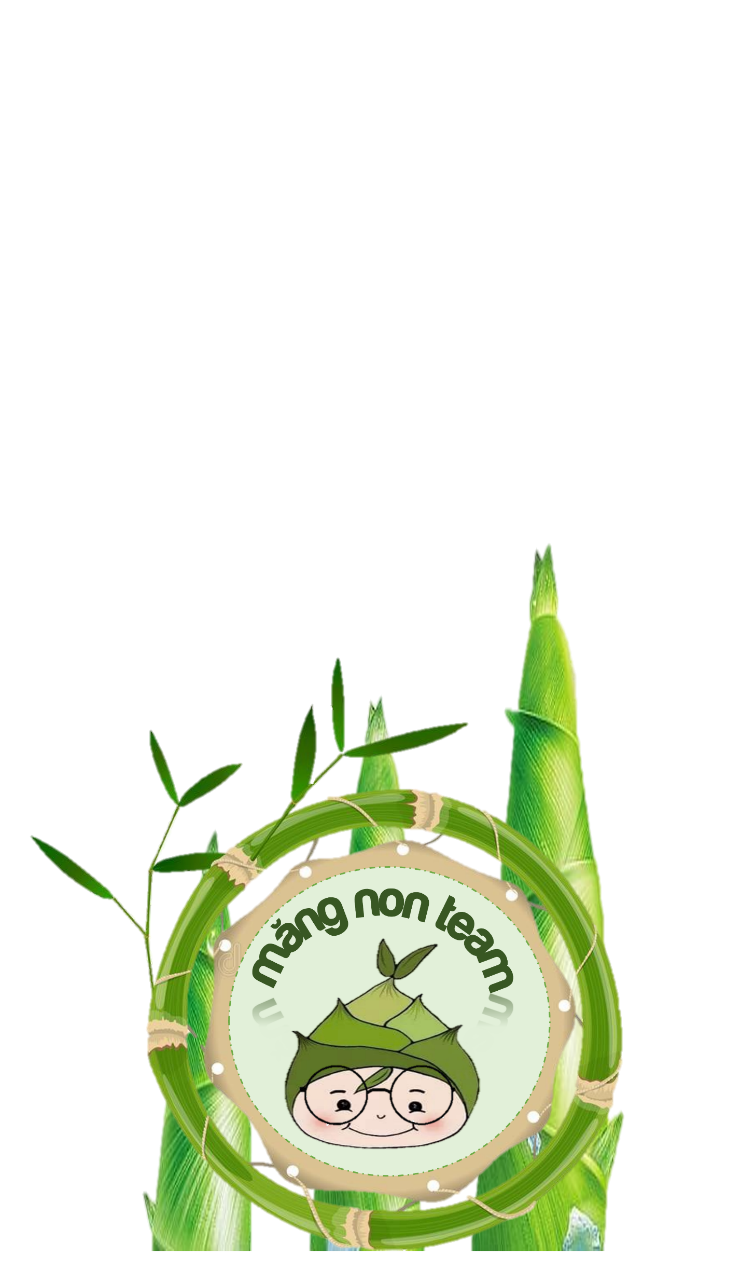 MĂNG NON – TÀI LIỆU TIỂU HỌC 
Mời truy cập: MĂNG NON- TÀI LIỆU TIỂU HỌC | Facebook
ZALO : 0382348780 - 0984848929